Работа по предмету 
Проектная Деятельность
ГБОУ СОШ 1505, 6 К
Проектная группа №1
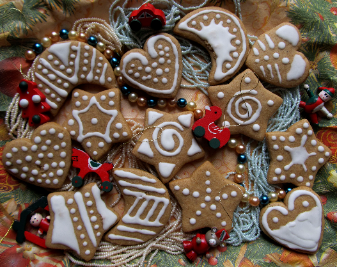 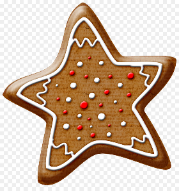 Разработка проекта
Изготовление съедобных новогодних пряников-подарков
Наша Команда:
Потапов Александр (руководитель группы)
Голубев Степан
Эркенов Амир
Николаев Сергей
Сяткина Анастасия
Сяткин Александр
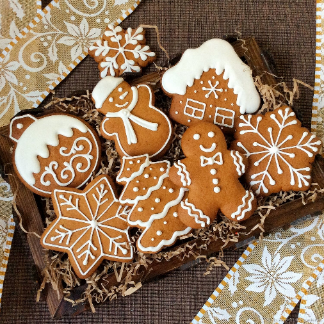 Наши Цели:
Научиться готовить и украшать новогодние пряники

Обучить этому всех желающих
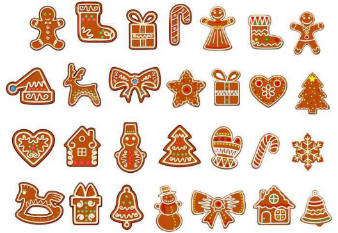 Конечные продукты (результат работы):
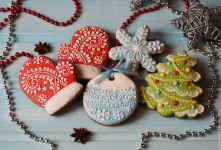 Новогодние пряники-подарки для учителей




Страничка проекта в Инстаграм 
с обучением изготовлению пряников 




Обучающая листовка с рецептом и фотографиями
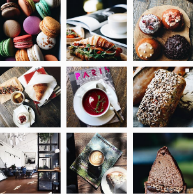 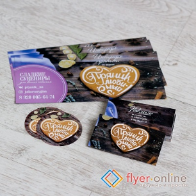 Актуальность темы:
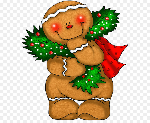 Мы подарим учителям вкусные и приятные новогодние пряники-подарки – поздравим с Новым годом и порадуем близких нам людей!

Страничка нашего проекта в Инстаграм и обучающая листовка помогут обучить изготовлению вкусных новогодних пряников много людей!!

Мы поможем людям создать хорошее новогоднее настроение и научиться печь вкусные и красивые пряники и радовать ими друзей и близких!!!
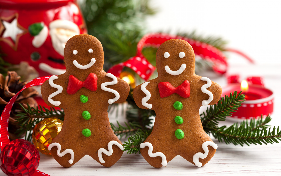 Задачи:
Составление списка учителей, которым мы будем дарить пряники к Новому Году
Решение о форме пряников, как символе для каждого учителя
Анализ истории новогодних пряников
Поиск и выбор рецептов
Изготовление пряников по разным рецептам, фотографирование всех шагов каждого рецепта, тестирование результатов
Выбор рецепта наших пряников и рецепта глазури
Украшение пряников 
Упаковка пряников
Украшение новогодней елки для учителей
Создание странички проекта в Инстаграм с рецептами и лайфхаками
Создание печатной листовки с рецептами и лайфхаками по изготовлению пряников
Раздача листовок всем желающим с возможной регистрацией на страничке проекта в Инстаграм
Распределение обязанностей:
Саша Потапов – подбирает информацию об истории пряников, пишет список учителей, ищет и предлагает рецепты, создает и ведет страницу проекта в инстаграм

Степа Голубев – подбирает и тестирует рецепты, выпекает пряники, создает контент для страницы проекта в инстаграм

Амир Эркенов – ищет и предлагает символы для пряников, разрабатывает стиль и картинки для листовки

Сережа Николаев - ищет и предлагает рецепты, разрабатывает текст для листовки

Сяткина Настя – ищет и предлагает варианты украшения пряников, создает страничку в Инстаграм

Сяткин Саша – ищет и предлагает варианты упаковки пряников, подбирает вариант елки

Работа в группе – принятие решения о символах для каждого учителя, выбор рецепта, выпечка, украшение и упаковка пряников, ведение странички Проекта в Инстаграм
График работы. Часть 1
Рецепты и изготовление:
Ход работы. Часть 2
 Обучение:
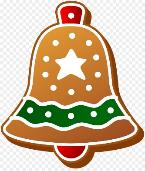 Критерии эффективности оценки:
Критерием достижения первой цели будут выпеченные и украшенные пряники, которые учителя будут срывать с елочки


Критерием достижения второй цели будет активность на странице проекта в инстаграм, количество подписчиков, лайков и отзывов. Также по результатам конкурса можно будет увидеть получилось ли у нас научить читателей страницы печь и украшать пряники.
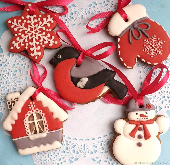